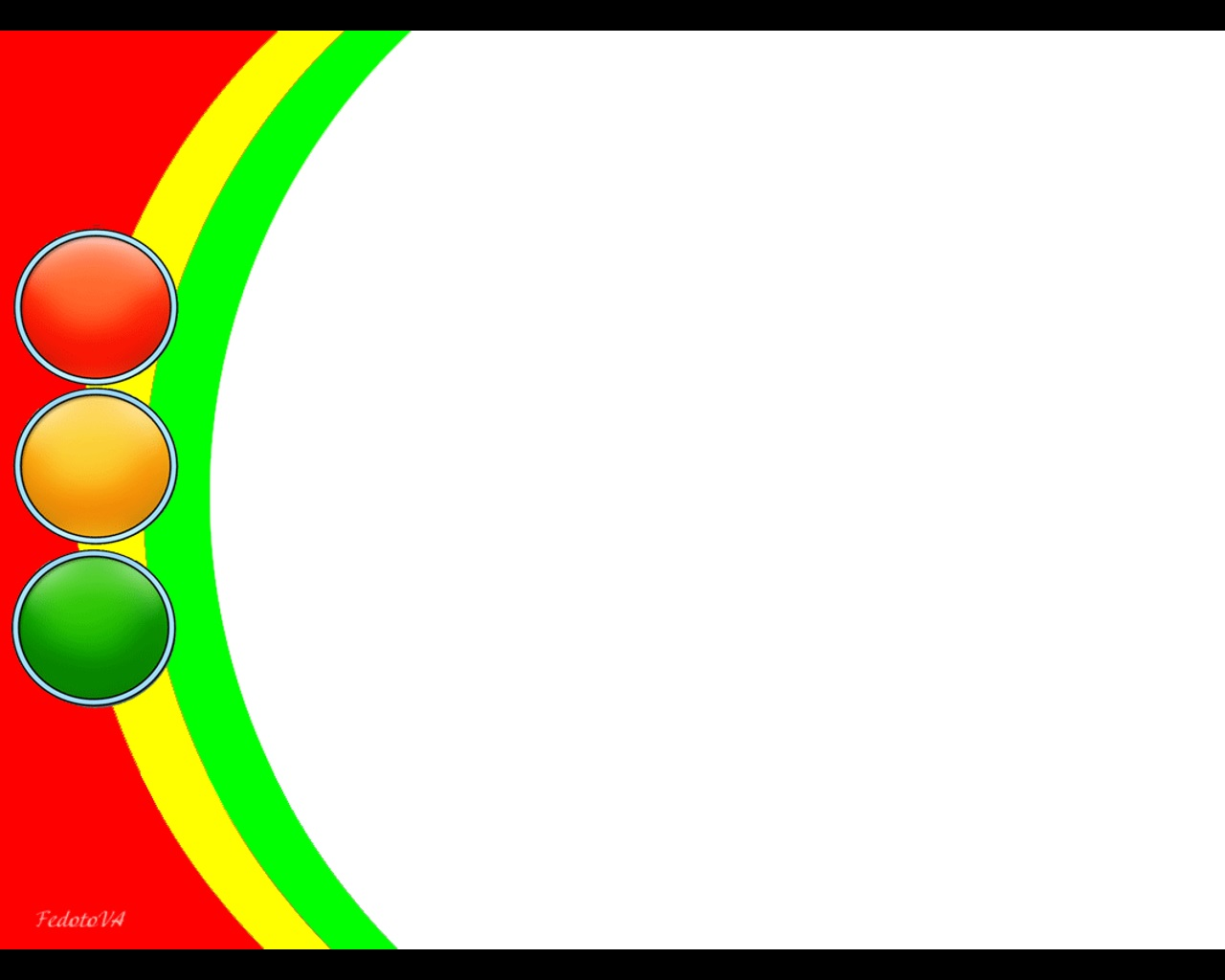 Красный,жёлтый,зелёный!
Курс ВД «Я и Мир вокруг»
Подготовила: Силина Кристина Валерьевна
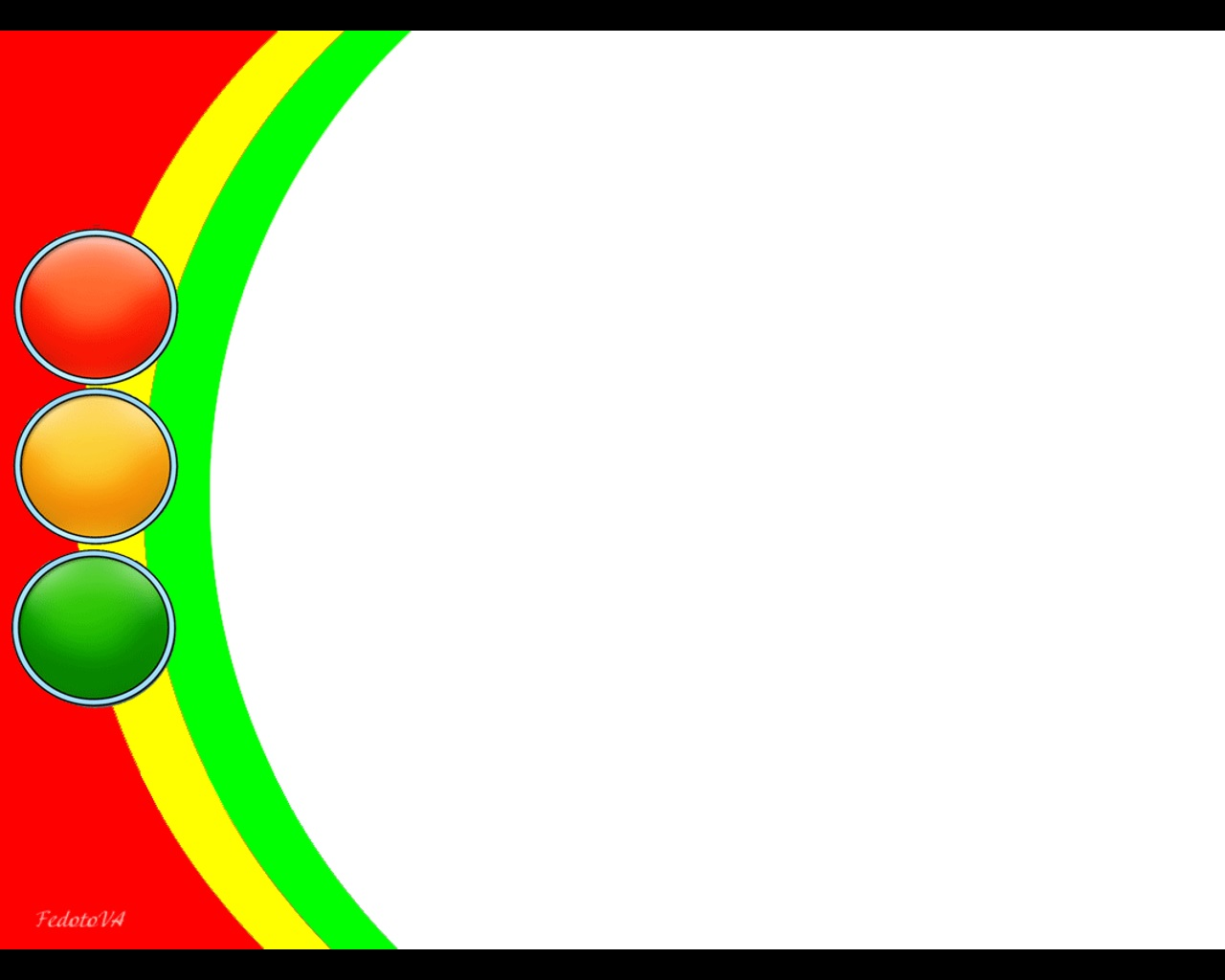 СВЕТОФОР
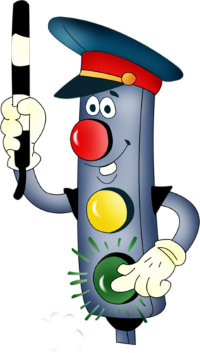 Три цвета есть у светофора.
Они понятны для шофера:
Красный цвет - проезда нет.
Желтый – будь готов к пути,
А зеленый свет – кати!
В. Мостовой
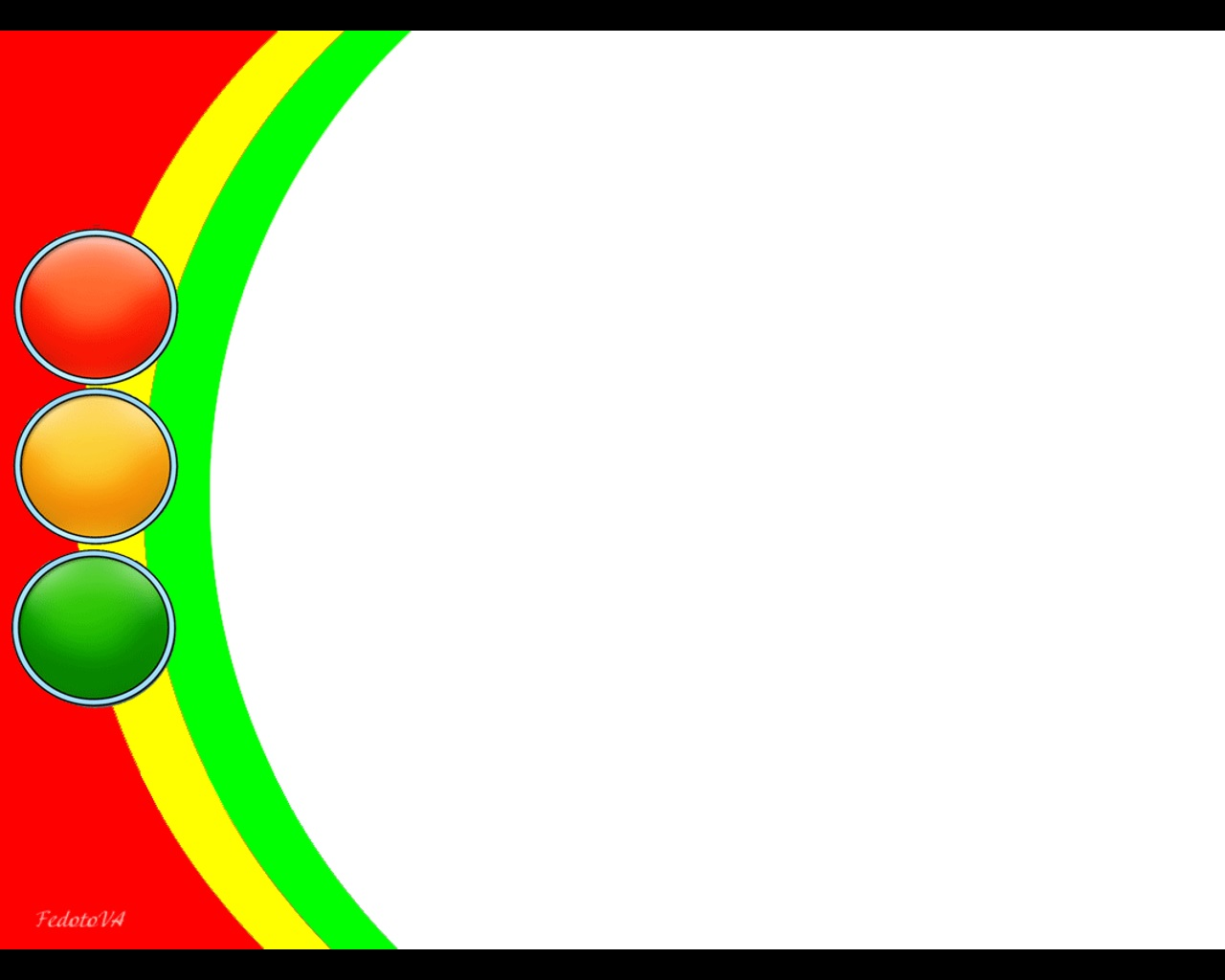 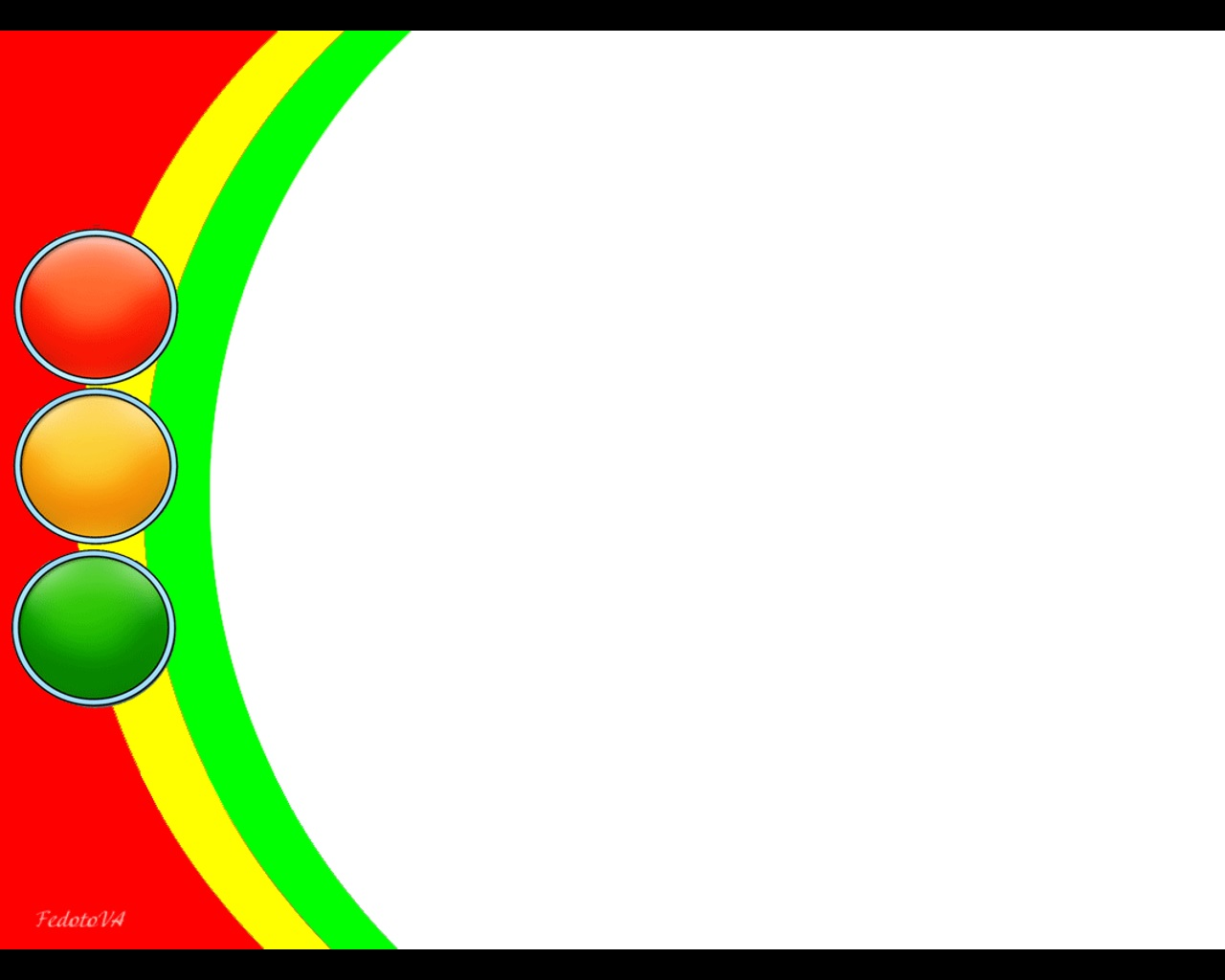 А теперь давай сделаем свой светофор!
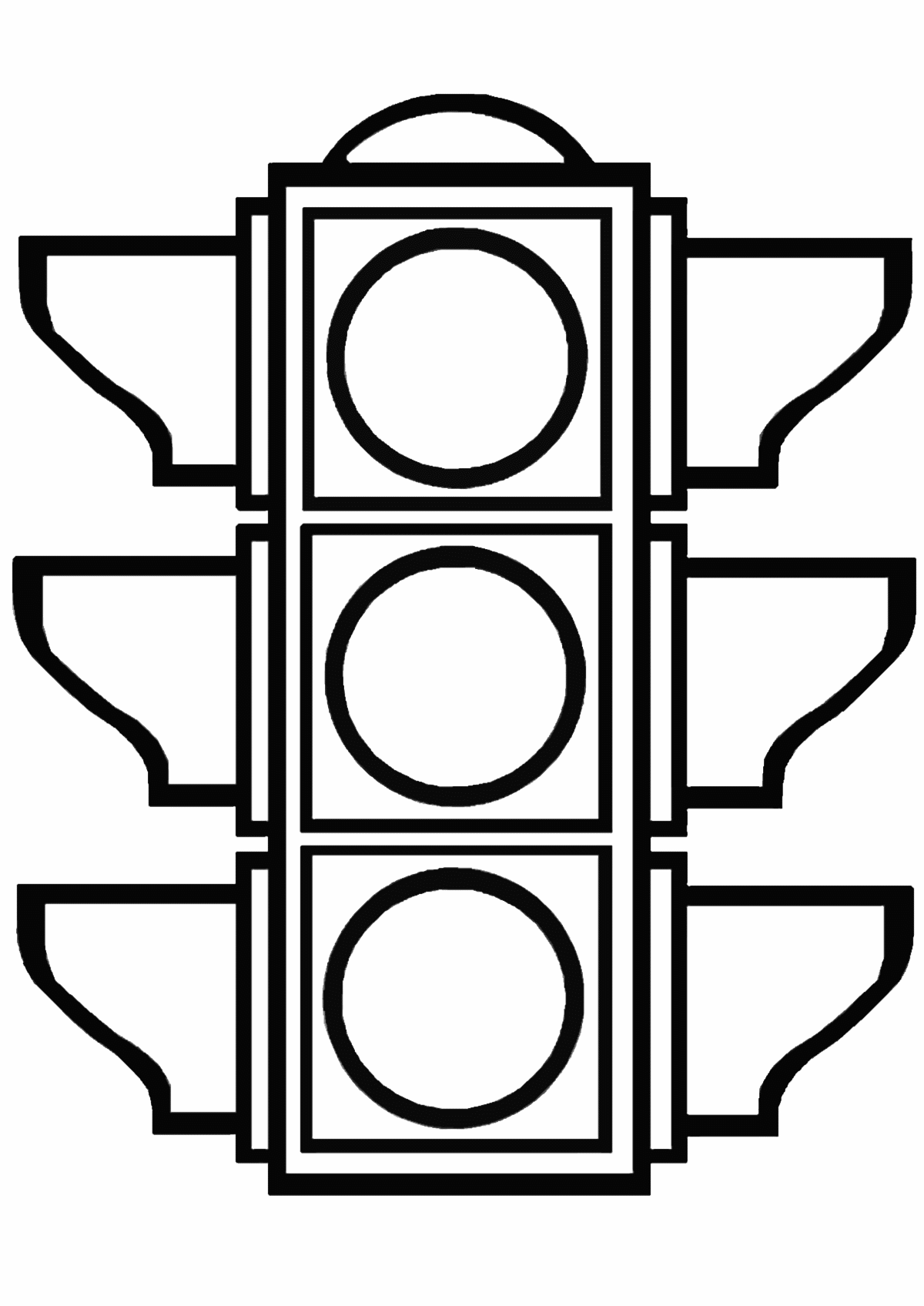 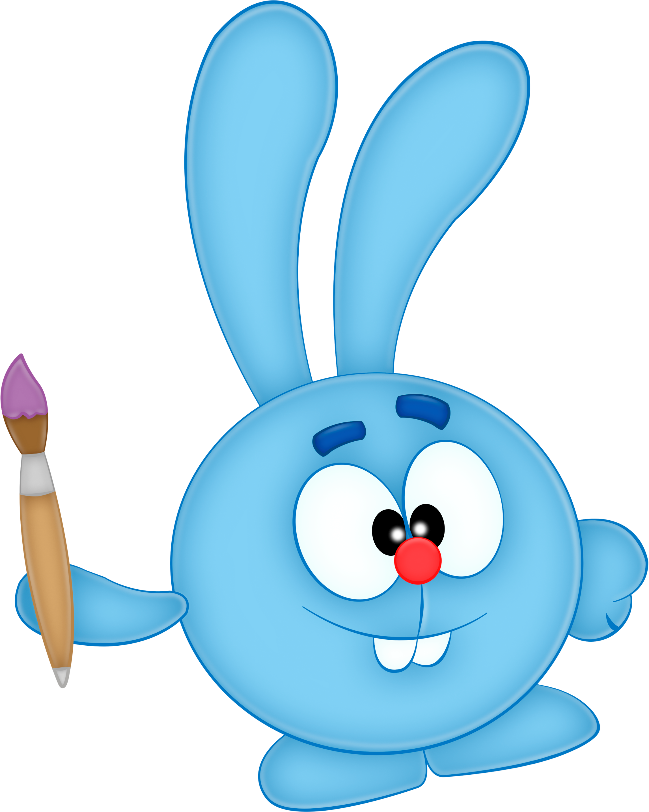 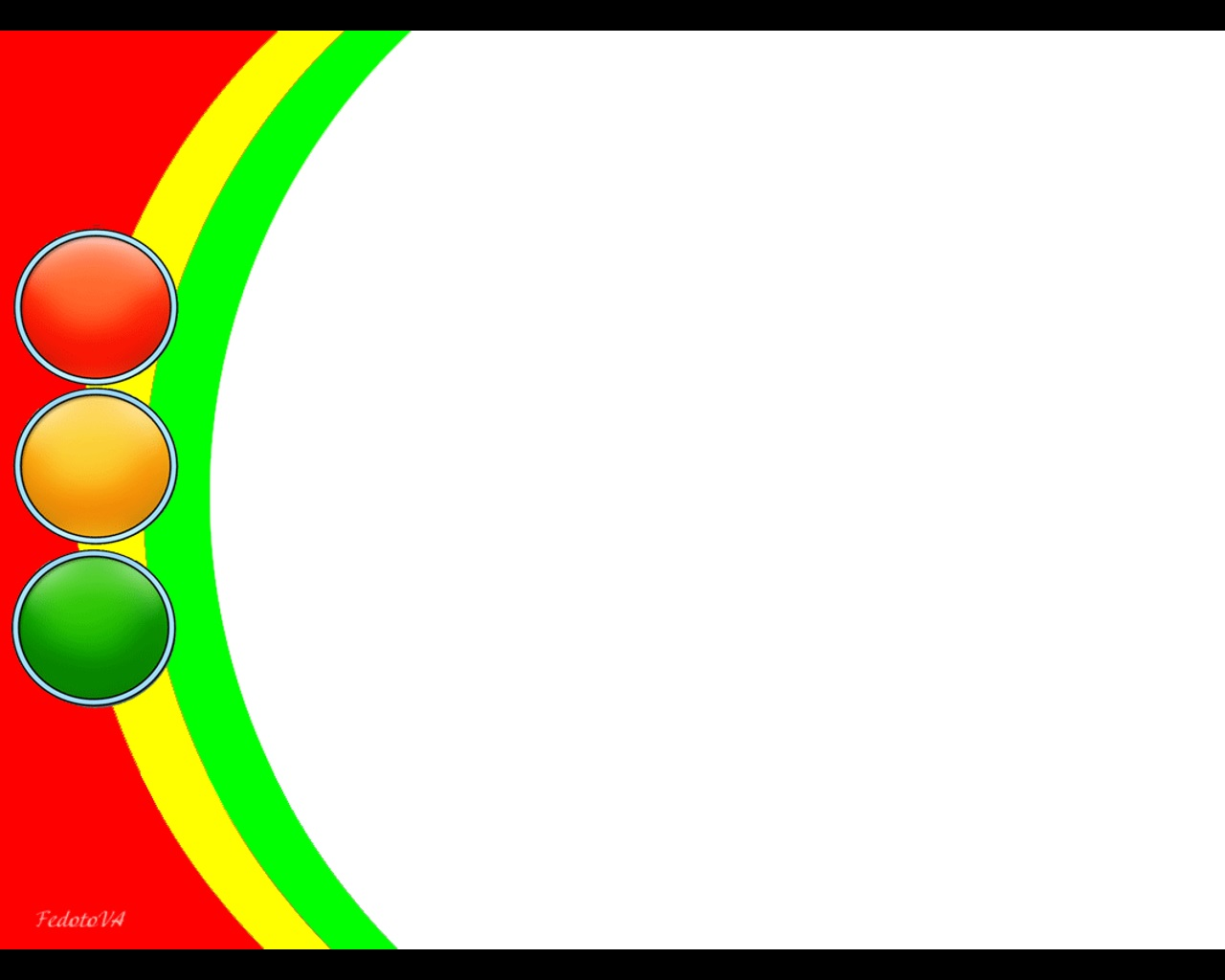 МОЛОДЕЦ!!!
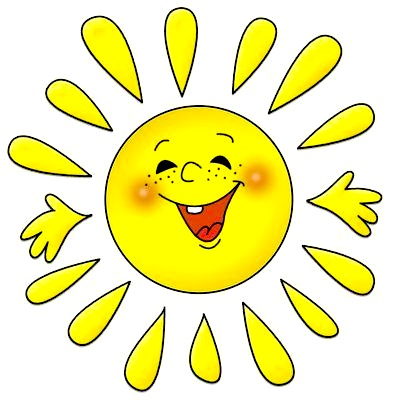